Sistema contable
Área Académica: Licenciatura en Ingeniería Industrial

Profesor: L.C. María Eugenia Alcántara Hernández

Periodo: Enero-junio 2016
Sistema contable
Resumen
Este material establece que es el sistema contable  y la utilidad que debe proporcionar a usuarios internos y externos.

Abstract
This material states that it is the accounting system and the utility must provide internal and external users.

Keywords: Needs, users, utility.
Sistema contable
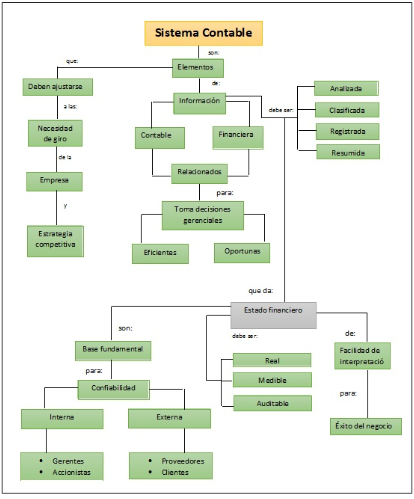 Referencias
http://micursodecontabilidad.com/blogs/sistema-contable/